Developing Standards and Quality Indicators
An Example of a Modified RAND Approach
Improvement Science and Research Methods Seminar, March 2024
Dr Coral Sirdifield, Senior Research Associate, CaHRU, University of Lincoln
Standards and Quality Indicators
Example
Statement/Standard: Adults in contact with the police because of a suspected offence who have suspected mental health problems are referred for a comprehensive mental health assessment. 

Indicators
Structure: Evidence of local arrangements of joint working between the police and mental health services to ensure adults with suspected mental health problems are referred for comprehensive mental health assessments. 
Process: Proportion of adults in contact with the police because of a suspected offence identified as having suspected mental health problems who are referred for a comprehensive mental health assessment. 
Outcome: Number of adults with mental health problems in contact with the police referred to liaison and diversion services. 

(NICE Quality standard [QS163])
Definitions
Varying definitions in the literature…

Standard – “an agreed process that should be undertaken or an outcome that should be achieved for a particular circumstance, symptom, sign or diagnosis (or a defined combination of these)” (Runciman et al., 2012).

Indicator – “describes a measurable component of the standard, with explicit criteria for inclusion, exclusion, time frame and setting” (Runciman et al., 2012).
How are they used?
To measure the quality of care for the purpose of:
Accountability, 
Research, or 
Quality improvement.
Can measure adherence to best practice (comparing actual care to the ideal) and identify areas for improvement.

Quality of care has been defined in multiple ways, indicators are often classified as measures of these components:
Structure: Material and human resources, organisational structures
Process: Interactions between practitioners and those receiving care
Outcomes: Health status, knowledge, satisfaction, experience etc (Donabedian framework).
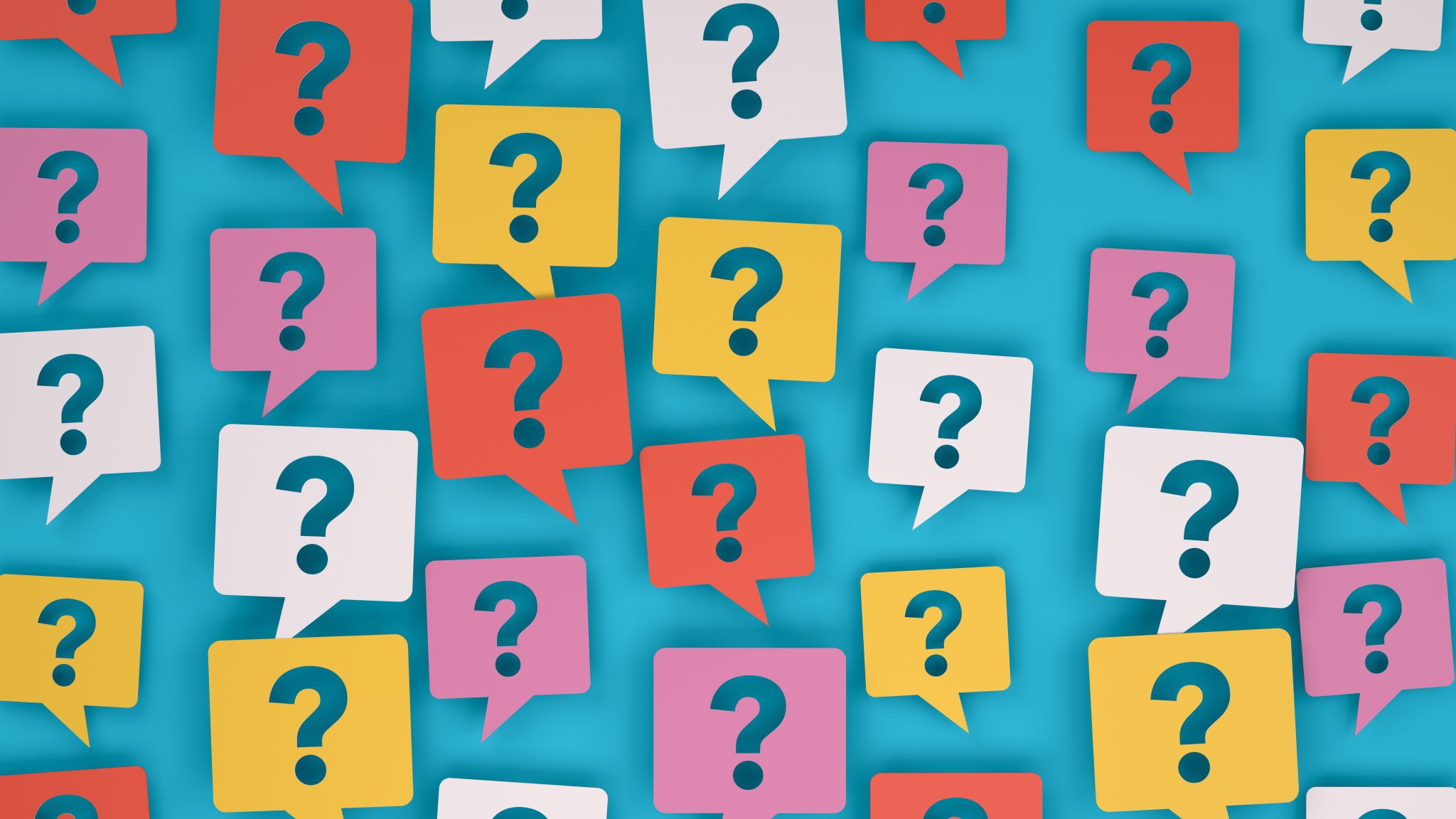 How are they created?
There are lots of approaches, and no consensus on which is the best (Stelfox and Straus, 2013).

Can be based on: 
The literature (clinical guidelines or research evidence of what works), 
Consensus of expert opinion (e.g. where there is a lack of evidence for a particular topic or population).
Background
Example topic and why we think it is important
Aim
To create standards and quality indicators for use within the probation service in England and Wales to: 
Measure the quality of care in the context of probation’s health-related role as described in the National Probation Service Health and Social Care Strategy. 
Support health improvement amongst people on probation. 
Be able to be used as part of a quality improvement approach.
Ensure that the standards and indicators:
Cover the different aspects in the Donabedian framework
Have good face validity – i.e. appear to measure what they intend to.
Are feasible to use in probation practice – can be populated easily, ideally using existing data where possible.
Mirror existing measures used elsewhere in the criminal justice pathway if possible.
Are ‘clearly specified’ so people know how to calculate them (Flowers et al., 2005).
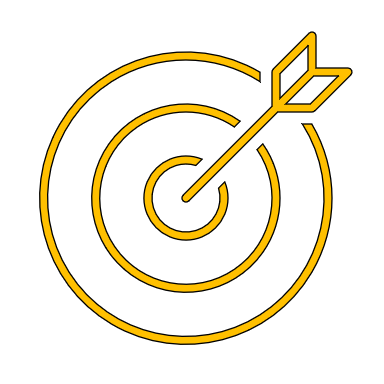 Rationale - The Inclusion Health Agenda
A national framework for NHS – action on inclusion health (NHS England, 2023)
Inclusion health is “an umbrella term used to describe people who are socially excluded, who typically experience multiple interacting risk factors for poor health” (NHS England, 2023)

NHS England state that delivering effective services to address the issues faced by these groups is an important contribution to their ambition to reduce health inequalities

People on probation are an inclusion health group, many of whom currently struggle to access the care that they need. We need to evidence what works and where improvements are needed. No specific standards and indicators existed around this in England and Wales.
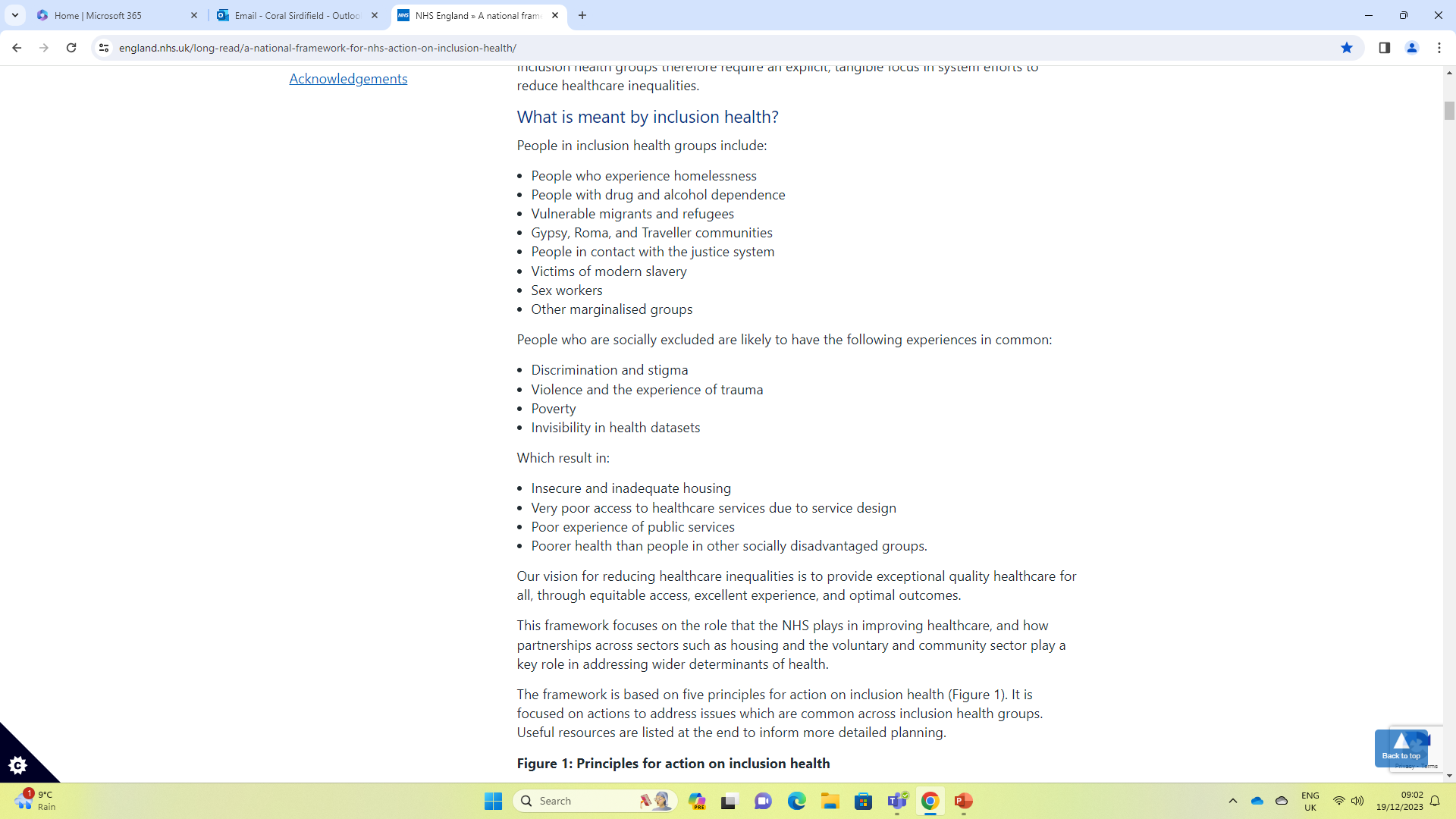 Rationale - Probation’s Role
Health and Social Care Strategy Objectives.

Split role - focus on protecting the public and rehabilitation

May consider people’s health needs when making sentencing recommendations, in relation to risk, and have a role in supporting continuity of care post-release for prisoners.

Not health experts, but contact provides an opportunity to support people that are often otherwise invisible in health datasets.
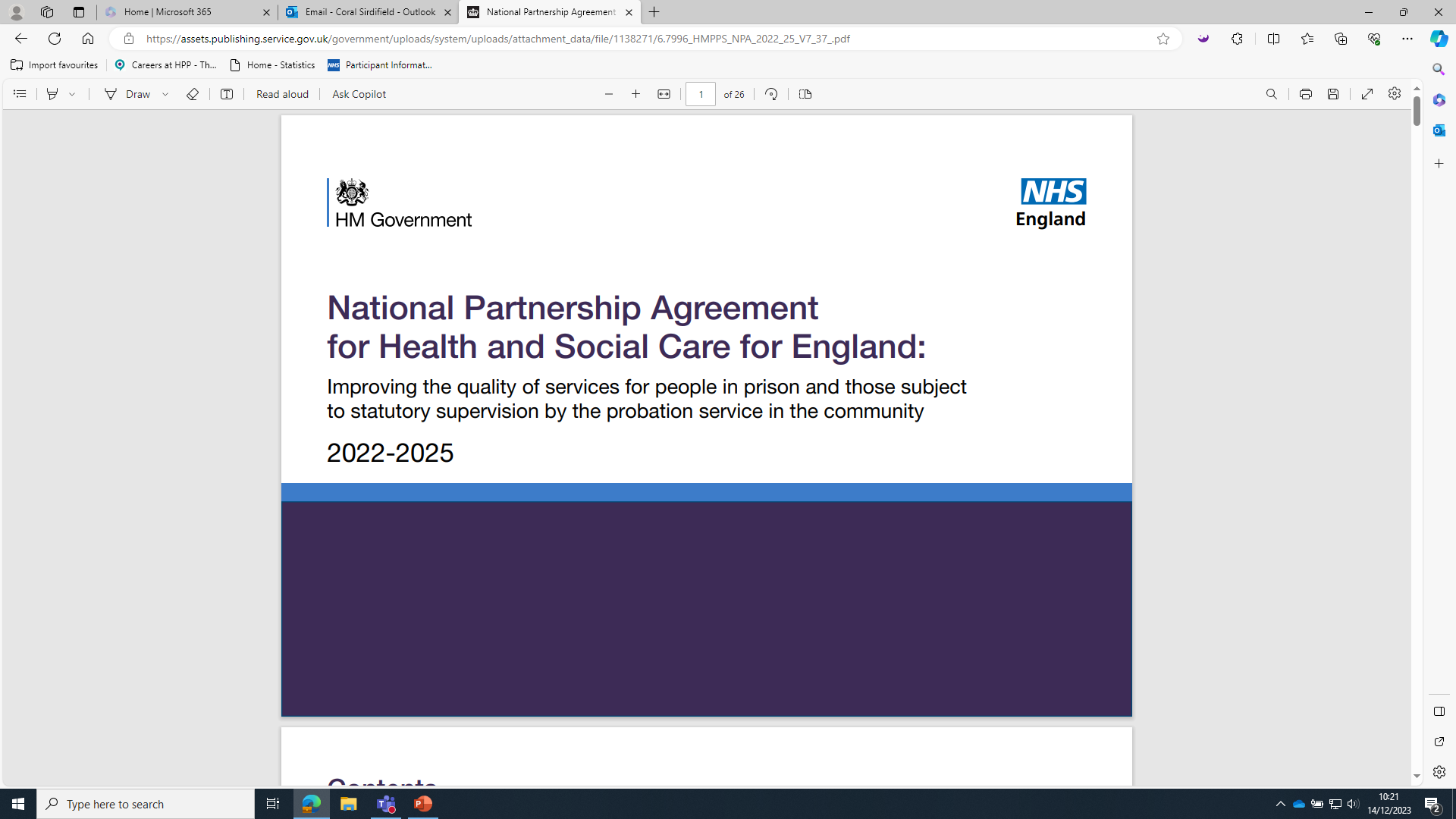 The Approach
Modified RAND Approach
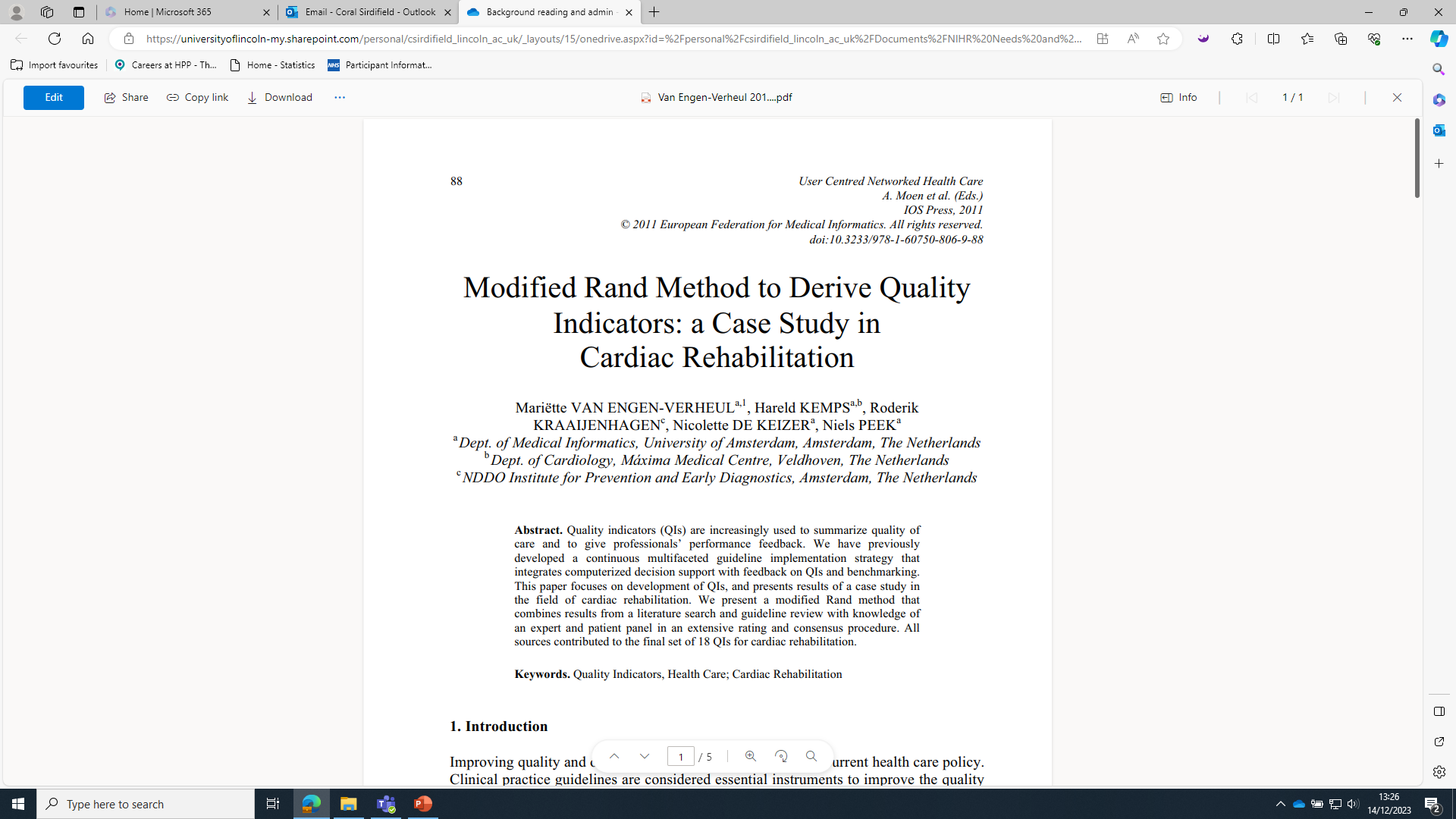 Followed the approach detailed in Van Engen-Verheul et al (2011)

Initially need to consider two things:
What are the characteristics of high-quality health and social care for people on probation?
What existing measures are in use in other adult criminal justice settings that may be relevant for use in probation?
Step 1: Professional Panel Survey
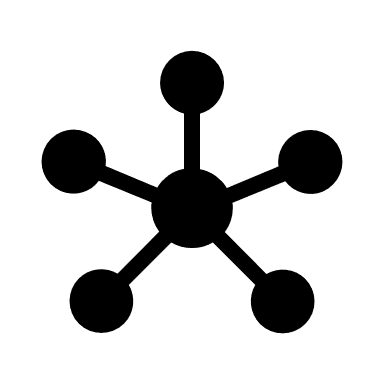 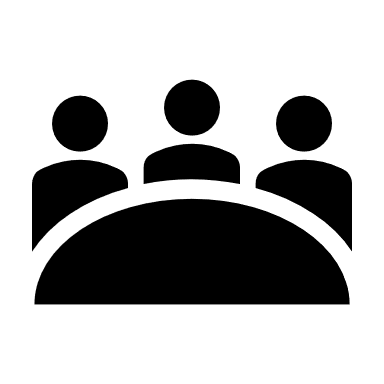 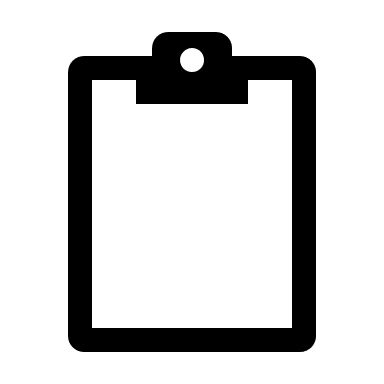 Asked them to complete an online survey
Questions re: characteristics (standards to meet) and existing/desired measures (potential indicators)
Related to information on probation’s role/ambitions
Established a panel of 15 professionals working in criminal justice and health roles
Analysed data using thematic analysis
Acquired copies of any existing measures referred to in the responses for consideration in step 3
Step 2: Lived Experience Focus Group
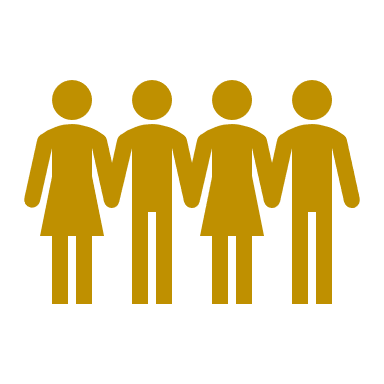 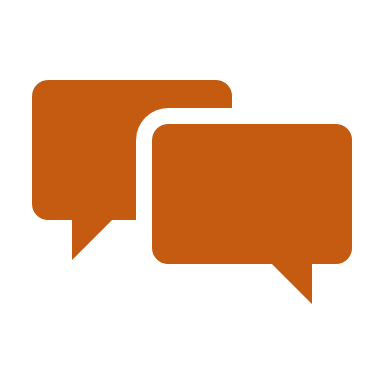 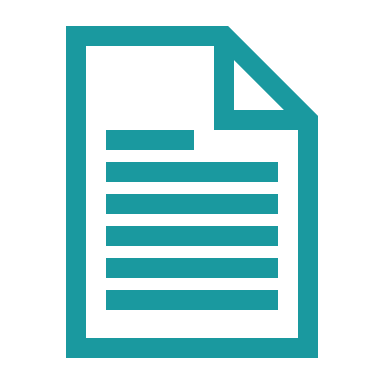 The focus group was recorded and transcribed, and data were analysed using thematic analysis.
Worked with Revolving Doors Agency to conduct a focus group with 7 people with lived experience of being on probation.

Potential participants were selected as their contact with the CJS was driven by multiple unmet health and social care needs.
Co-produced focus group where participants were asked to discuss characteristics and existing measures as well as their experiences of discussing health and accessing care whilst on probation.
Characteristics of High-Quality Care
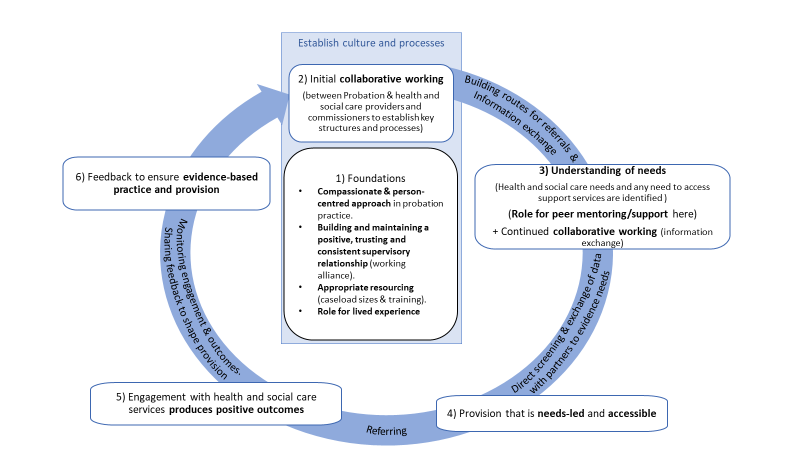 Created themes from both datasets

A lot of overlap between professional and lived experience perspectives

Organised into a model to show the characteristics and what is needed to enable the provision of high-quality care.
Step 3: Systematic Scoping Review
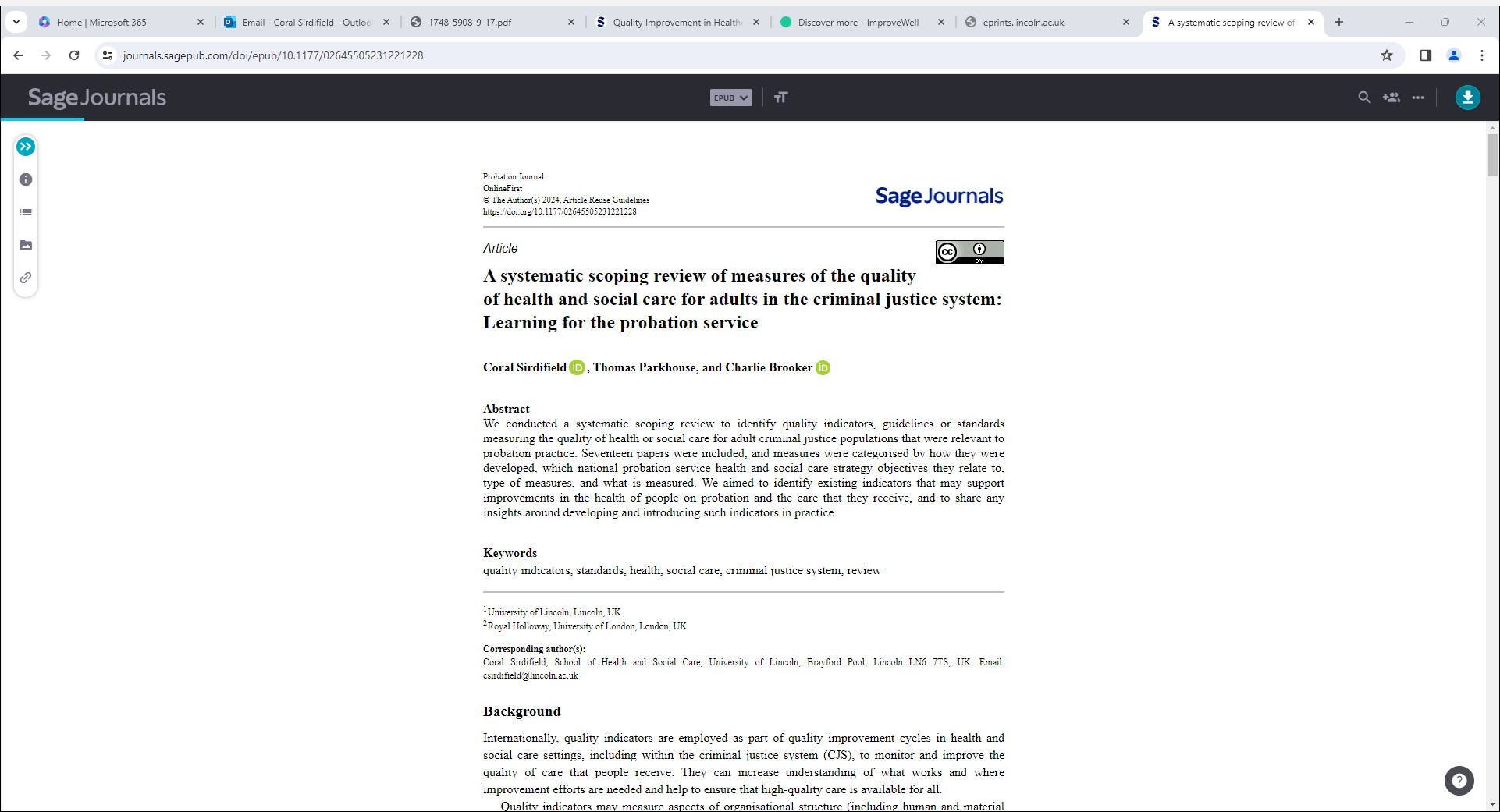 Searched MEDLINE, CINAHL, Cochrane Library, IBSS and Web of Science databases – initially identified 6170 papers

Searched the grey literature – initially identified 106 publications + acquired copies of 14 publications recommended by the professional panel

17 documents were included in the review

Relevant measures were extracted for inclusion in the next stage
Challenging (relevance as very little that was probation-specific + format/definition of measures - woolly)
Step 4: Translation of Results – Creating Draft Standards and Indicators
Mapped relevant measures identified in the literature review against the characteristics of high-quality care identified in the earlier stages, resulting in:
Some themes (characteristics) with existing measures that could be used or adapted for use in probation
Some themes where we needed to create measures
Created a draft list of standards and indicators based on the above
Shared this for initial feedback from key groups within probation and revised where needed (e.g. improving the wording to ensure fit with probation’s role).
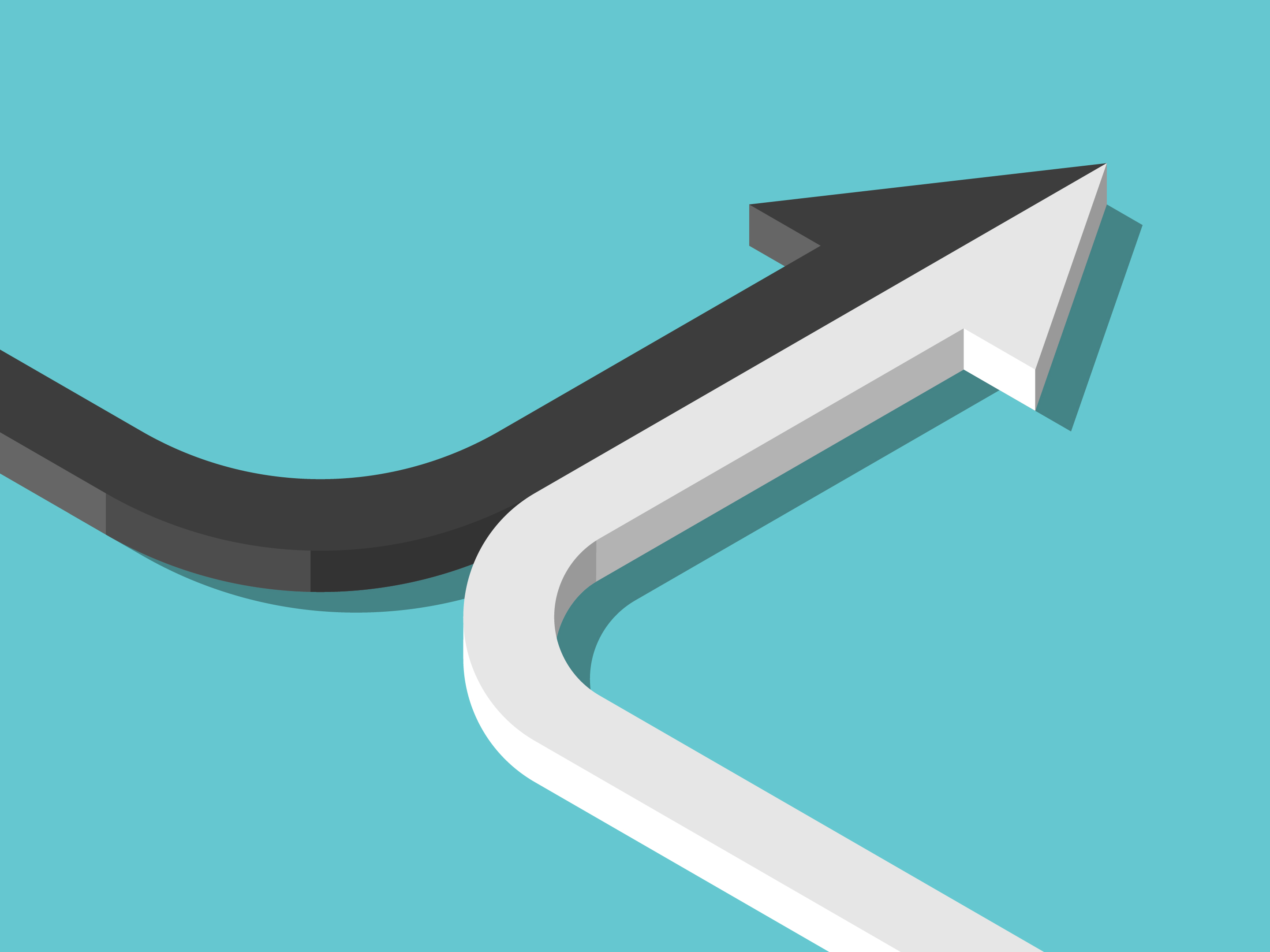 Example
*N.B. There were several standards and indicators for this characteristic
Step 5: Rating Draft Indicators
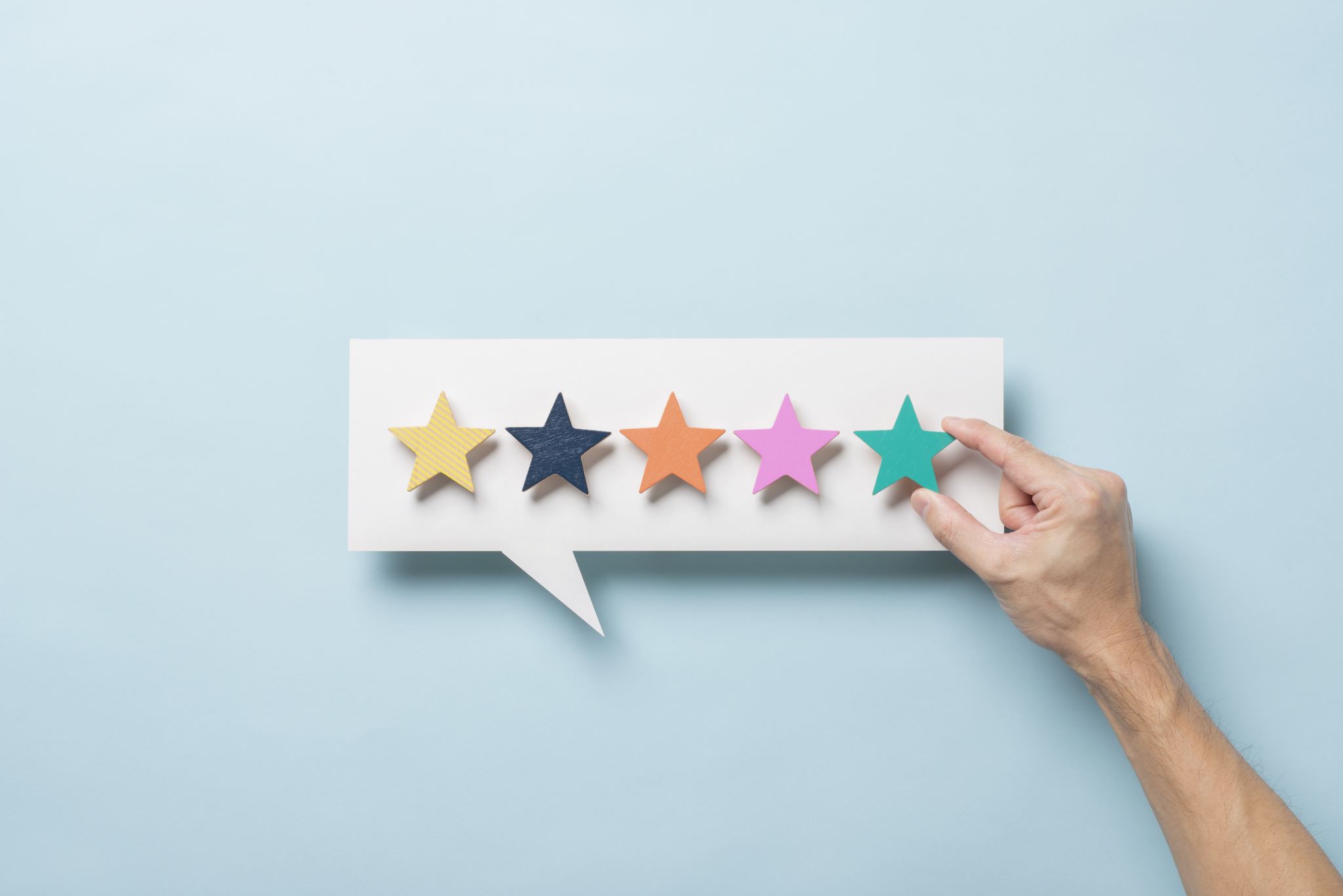 Professional panel rated the indicators on 5-point Likert scales based on whether:
The indicator has a clear relationship with health and social care outcomes – higher score = better outcomes
The indicator offers a departure point for improvement actions  i.e. probation could feasibly work with partners to improve performance where required
Information on the indicator would be easy to record.

Qualitative feedback: Participants could also suggest additional indicators/changes to wording of standards and/or indicators if they felt this was needed.

Indicators were ranked and shortened by mean score
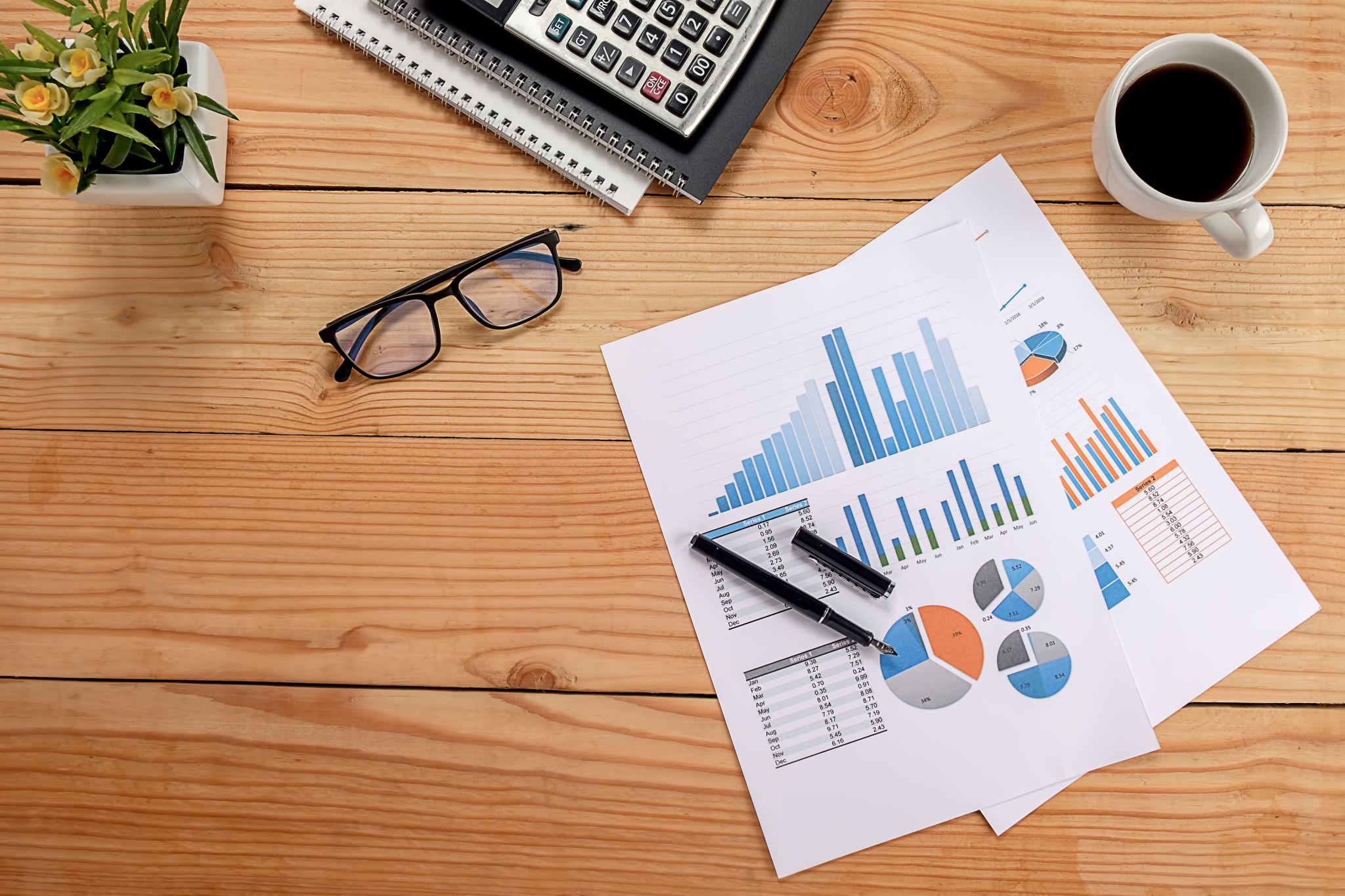 Scores and Feedback
Just two indicators had a mean score of less than 3
Qualitative feedback concerned:
Resources needed to operationalise some indicators and the number of indicators
Timeframes for identifying needs
Relationship with recent developments in probation practice
Potential challenges e.g. cross-agency working and lack of service provision in the community
Specific suggestions around wording and particular tools to identify needs.
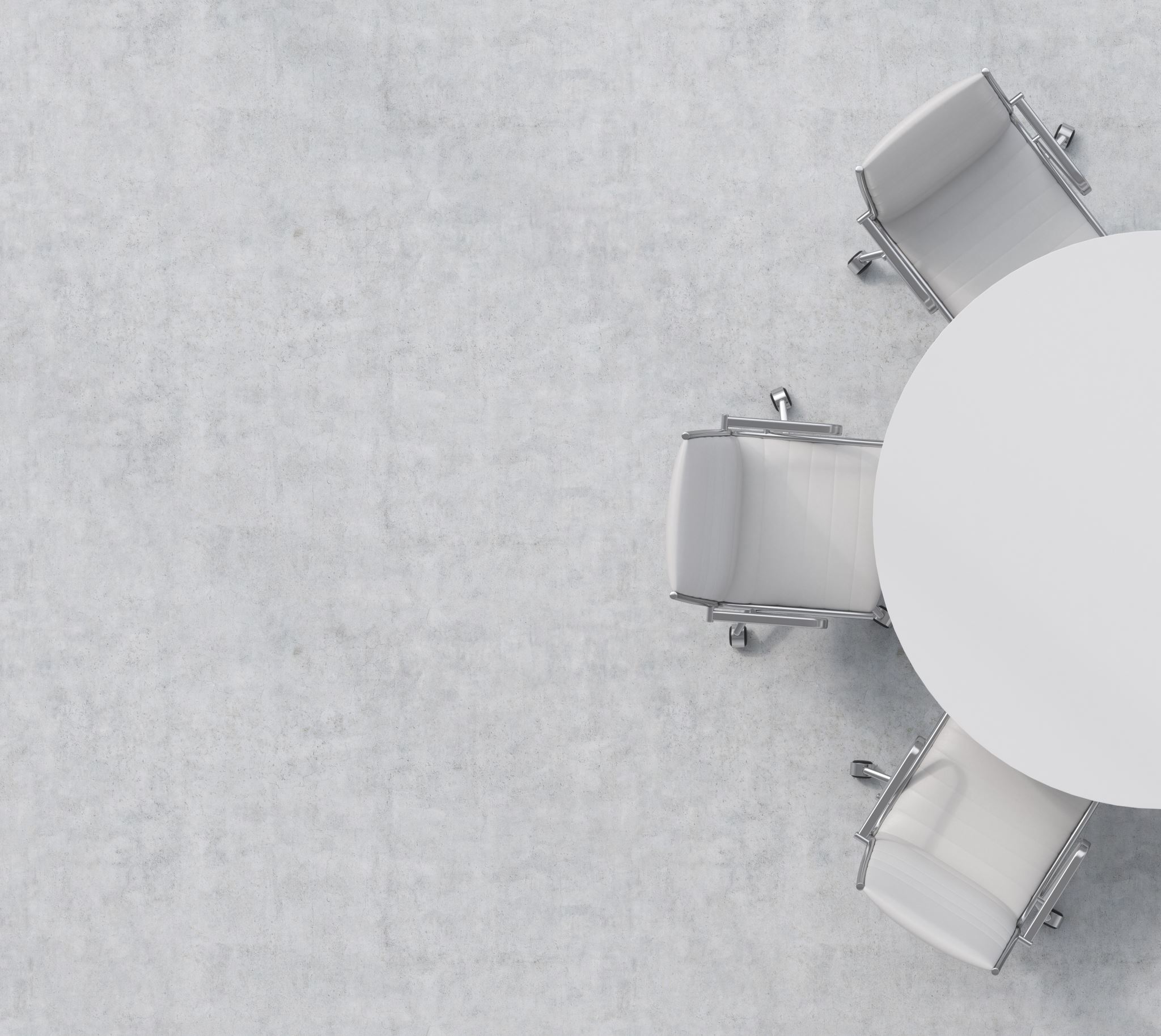 Step 6: Group Discussion and Selection of Final Indicators
Online discussion with the professional group 

Feedback also received from HMPPS suicide prevention group on some indicators

A summary of scores and feedback was shared for discussion

Amendments to wording were made and revised indicators sent out for independent rating for a second time

Final set selected based on these ratings
The Final Standards and Indicators
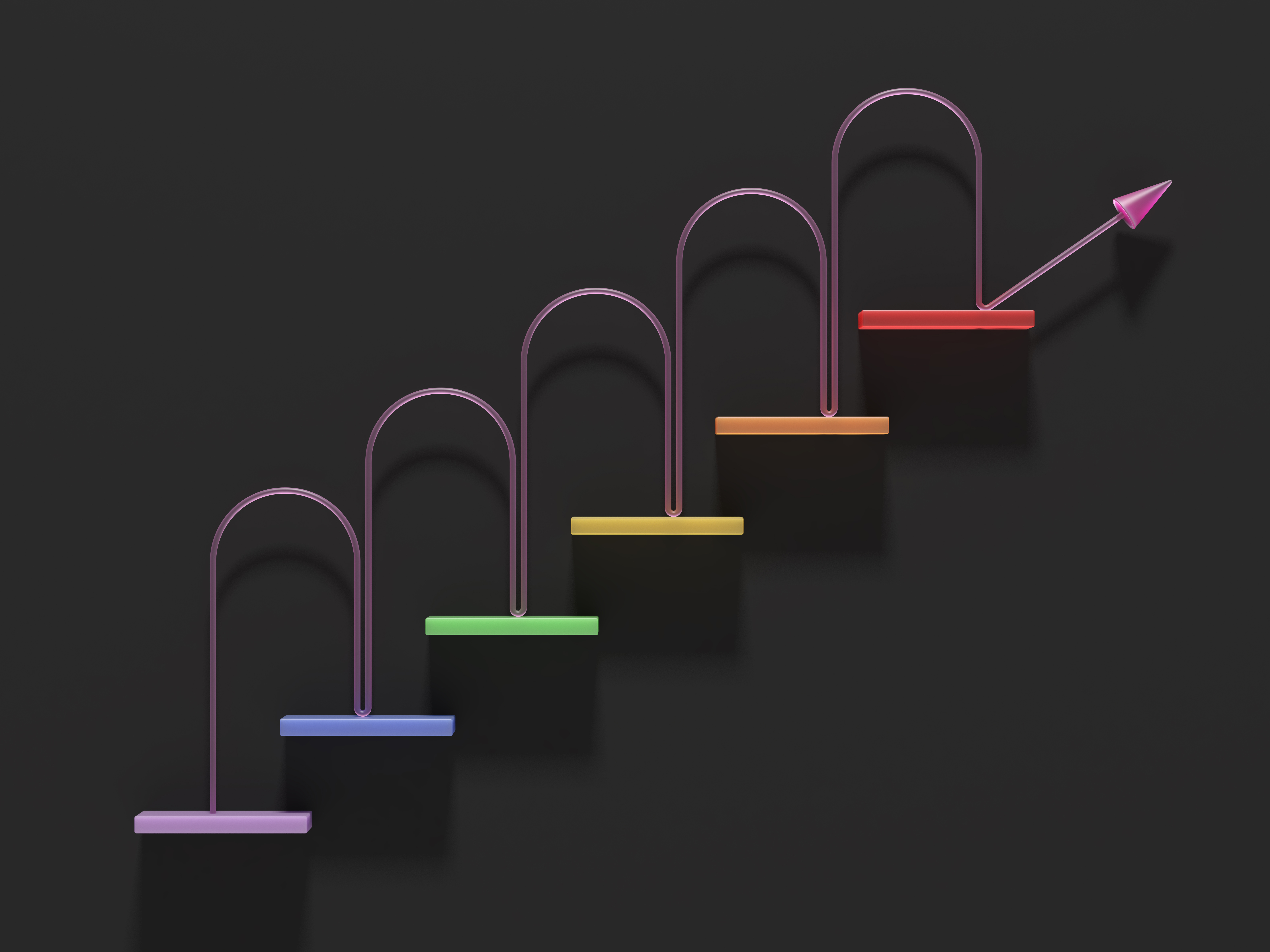 Final set of 22 standards and 31 quality indicators

Shared with probation and we co-created an implementation plan with probation staff 

Available on a blog site alongside suggestions re: processes for using them at: https://probationhealth.blogs.lincoln.ac.uk/findings-and-outputs/

Currently working on a journal article to share them too

Seeking funding to pilot them in one probation delivery unit
Things to Consider (Critical Appraisal)
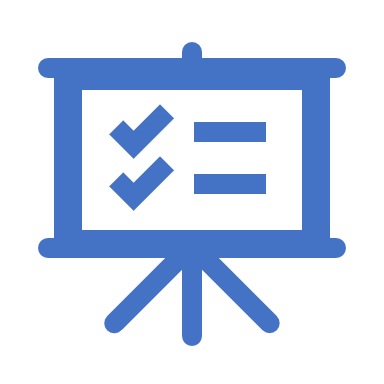 We should consider the following when critically appraising quality indicators:
Importance/Relevance: Are the indicators relevant to what the organisation is aiming to achieve? 
Validity: Do the indicators measure what they claim to measure? Is there evidence (via literature or consensus) that good scores on the indicator equate to good care?
Reliability: Will the same results be produced if a measure is repeated under the same conditions or administered by a different person?
Feasibility: Are data available to populate the indicator, or would additional effort be needed to collect data (this is a balance)?
Implications: Are the right people clear what the score on an indicator means – do they understand the implications and have a plan for how to deal with (good or bad) results? Could there be any unintended consequences (e.g. gaming)?
(References: See for example NHS Institute for Innovation and Improvement, and Flowers et al (2005))
How Considered through the Modified RAND Approach
References
Donabedian, A. (1988). The Quality of Care: How Can It Be Assessed? JAMA, 260, 1743-1748
Flowers, J., Hall, P. & Pencheon, D. (2005). Public health indicators. Public Health, 119, 239-45. doi:10.1016/j.puhe.2005.01.003
NHS England. (2023) A national framework for NHS – action on inclusion health – available at: https://www.england.nhs.uk/long-read/a-national-framework-for-nhs-action-on-inclusion-health/ 
NHS Institute for Innovation and Improvement – The good indicators guide: understanding how to use and choose indicators – available at: https://www.england.nhs.uk/improvement-hub/wp-content/uploads/sites/44/2017/11/The-Good-Indicators-Guide.pdf 
Runciman, W. B., Coiera, E. W., Day, R. O., Hannaford, N. A., Hibbert, P. D., Hunt, T. D., Westbrook, J. I. & Braithwaite, J. (2012). Towards the delivery of appropriate health care in Australia. Med J Aust, 197, 78-81.
Stelfox, H.T., and Strauss, S.E. (2013) Measuring quality of care: Considering measurement frameworks and needs assessment to guide quality indicator development, Journal of Clinical Epidemiology, 66: 1320-1327
Van Engen-Verheul, M., Kemps, H., Kraaijenhagen, R., De Keizer, N. & Peek, N. (2011). Modified Rand method to derive quality indicators: a case study in cardiac rehabilitation. Studies in Health Technology and Informatics, 169, 88-92.
This project is funded by the National Institute for Health and Care Research (NIHR) under its Research for Patient Benefit (RfPB) Programme (Grant Reference Number NIHR201091). The views expressed are those of the author(s) and not necessarily those of the NIHR or the Department of Health and Social Care.